FFI – information
Strategic Vehicle Research and Innovation​
Sidfot
1
Welcome
General questions are welcome in the chat
Questions regarding a specific subprograme – join a meeting with the subprogram.   
Would you like to have updates from us? Write your email in the chatt or register in our website: www.ffisweden.se
2
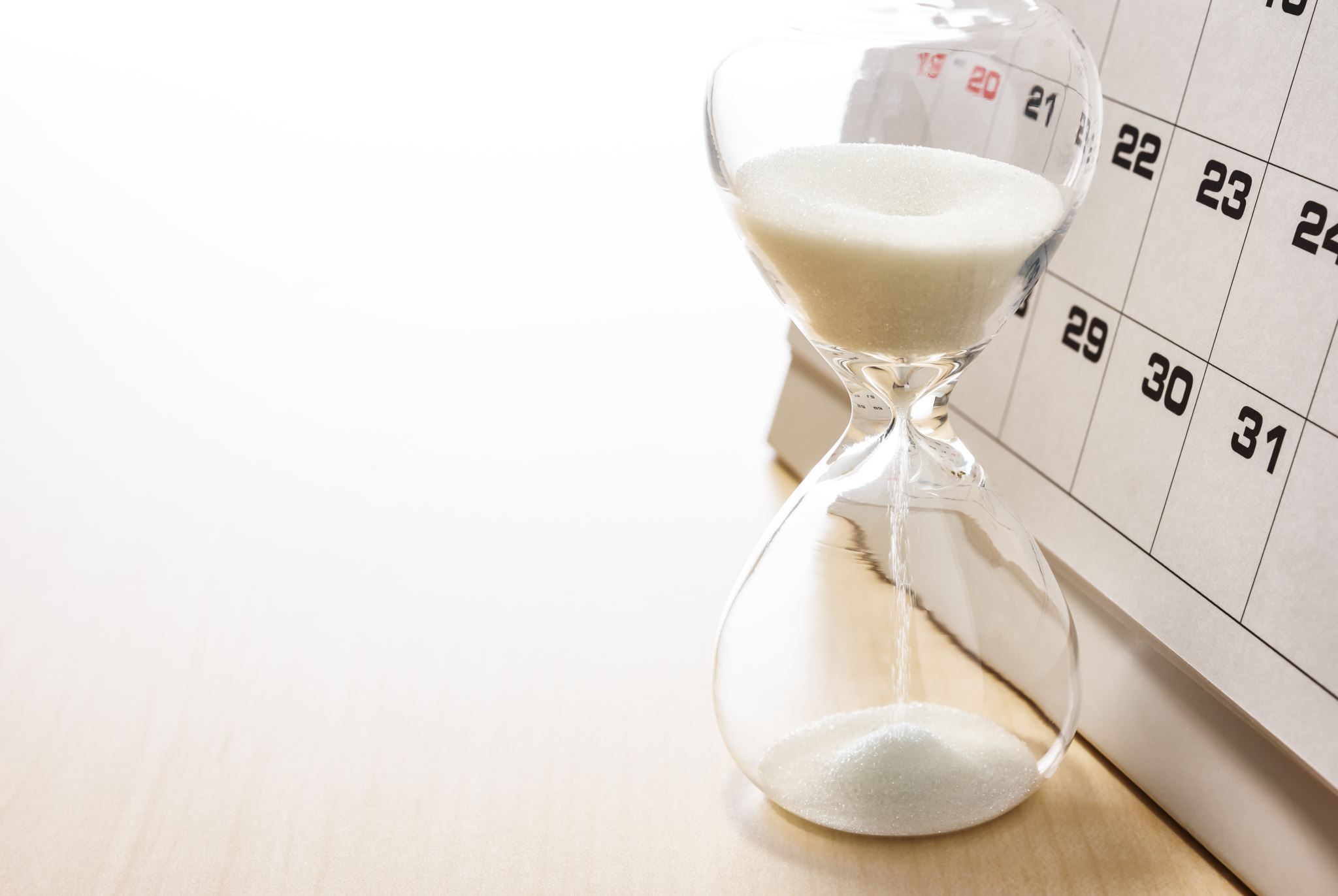 Agenda
FFI – introduction
Short presentations subprogrames 
Important and practical information  
General questions
Opportunity to meet one of the sub-programmes – see link to each meeting in the chat
3
What is FFI?
4
Cooperation since 2009
Our partners
Vinnova​
Swedish Transport Administration ​
Swedish Energy Agency​
Scania CV AB AB Volvo​
Volvo Car Group​
FKG - the Scandinavian Automotive Supplier Association​
Mobility Sweden (adjunct)
Funding programme - finances research, innovation and development for sustainable road transports ​

SEK 1 billion per year - the state accounts for half of the funding

Agreement between the state and the automotive industry
5
Five subprogrames
Circularity
Transport- och mobility services
Safe automated driving
Zero Emission
Accelerate
6
Two calls for proposals each year
7
Timetable 2024
Decision
Open
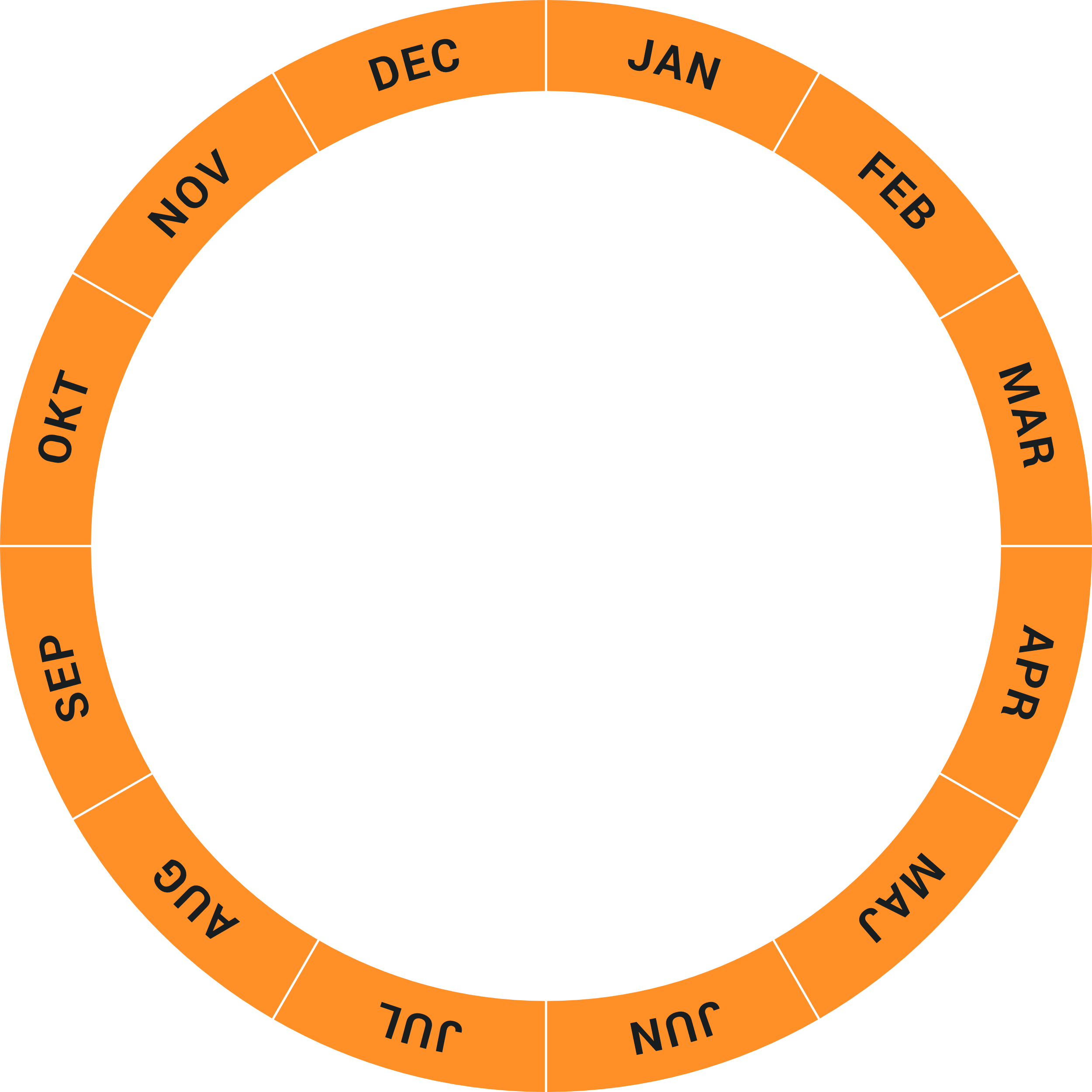 Calls for proposals 1
Close
Calls for proposals 2
Close
Open
Decision
8
www.ffisweden.se
Sidfot
9
Accelerate
10
10
Accelerate
Focus on broad cooperation and major system demonstrations. Innovative system solutions with high societal benefits will be demonstrated on a large scale.
Projects within Accelerate: 
Are large-scale and demonstrated in a real environment
Have a high level of technical maturity, are scalable and the potential to be implemented
Have established a strong and broad cooperation throughout the value chain
Include all five system perspectives
Technology and products 
Business models and procurement
Policy, regulations 
Behavior, culture
Infrastructure
11
Transport and mobility services
12
12
Transport - and mobility services
The mission of the programme is to develop and test new innovative services and transport solutions that contribute to more efficient use of vehicles and transport systems. Focus on system perspectives. 
Focus areas:
Testing solutions for resource efficient transport systems
Seamless intermodal transport solutions “door-to-door” 
Seamless freight and goods transport solutions
New forms of collaboration 
Development of digital platforms and enabling technologies from a holistic perspective
13
Cirkularity
14
14
Circularity
The mission is to minimise climate and environmental impacts from a life-cycle perspective and to strengthen sustainability throughout the value chain linked to the development, production and decommissioning of vehicles, including their components.
Focus areas: 
Design for circularity
Social sustainability throughout the value chain
Climate neutral, circular manufacturing and recycling
15
Zero Emissions
16
16
Zero Emissions
Reduce the negative impact of the automotive sector on climate and the environment by developing and integrating zero emission vehicles with their charging and refuelling infrastructure and with its users. Focus on system perspectives. 
Focusareas:
Efficiency across the value chain from a sustainability perspective, e.g. for components and systems
Cost reduction balanced with climate benefits enabling implementation.
Optimised societal benefits such as adapting vehicles to behaviour and type of use 
Hardware and software optimisation and electrical architecture in vehicles and charging and refuelling infrastructure
Safety, in-vehicle technology solutions and charging and refuelling infrastructure.
17
Safe automated driving
18
18
Safe automated driving
Improve road safety and make transport more sustainable through safe connected automated vehicles prepared for sharing. This call have a focus on system perspectives. 
Focus areas:
Safe automated vehicles
Safety for road users inside and outside the vehicle
Integration of vehicles and infrastructure for safe transport solutions
Enabling methods and technologies with clear application for the development and deployment of safe automation
19
Important information
20
Important dates (Not Zero Emissions)
Opens for application 2024-08-01
Last application date 2024-10-08 kl.14.00 
Decision given 2024-11-27 
Projects to start earliest 2024-11-28 
Projects allowed to start at latest 2024-01-13
21
Important dates FFI Zero emission
Opens for application 2024-08-01
Last application date 2024-10-08 kl.14.00 
Projects to start earliest 2024-11-28
22
How much can you apply?
Grants  of a maximum of 50% for a subprogram​
Individual projects at least  25% funding from the industry​ 
Maximum amount for prestudies 500 000 sek​
Total budget this application​:
Accelerate approx 140 msek
Zero Emissions approx 60 msek 
Circularity approx 37 msek
Safe automated driving approx 70 msek
Transport and mobilty services approx 65 msek
23
[Speaker Notes: Total budget this application​
Zero Emissions approx. 56 msek. ​
Circularity approx. 42 msek.​
Safe automated drivning approx. 55 msek.​
Transport and mobility services 50 msek]
Projektpartners
Minimum 2 projektpartners within Zeo Missions, Circularity, Transport and mobility services and Safe Automated Driving
In Accelerate minimum 2 projektpartners in prestudies and 3 projektpartners in systemdemonstrations
Sidfot
24
Other important information
Read the roadmap and call fo proosal text carefully 
Be in time 
Be careful with correct templates for the speficic subprograme​ 
Don´t hesitate to contact us!
25
Application sites
Zero Emission minasidor.energimyndigheten.se
Four other subprogrammes  E tjänster Vinnova
26
Important links
Roadmap – FFI Roadmap (ffisweden.se)
How to apply? Mallar och vägledning FFI
Q&A - Frågor och svar FFI 
More information at our webbpage www.ffisweden.se
27
Contact
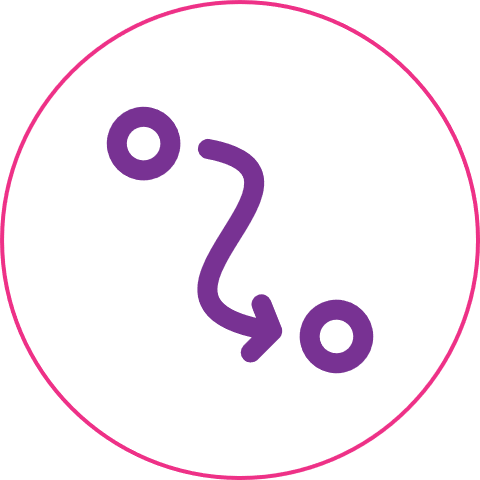 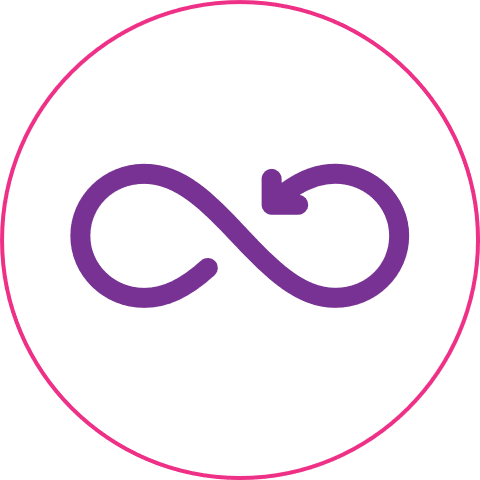 Transport- and mobility services
christian.fredricsson@vinnova.se
Circularity
tero.tjernstoft@vinnova.se
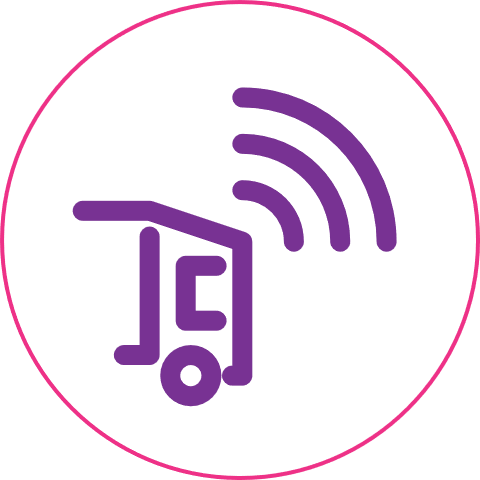 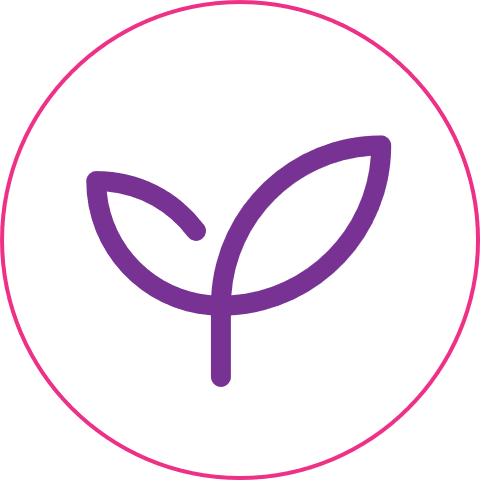 Zero Emissions
magnus.henke@energimyndigheten.se
Safe automated driving 
ulrika.landelius@trafikverket.se
FFI
sofia.wieselfors@vinnova.se
Accelerate
anna.karlsson@vinnova.se
28
More information www.ffisweden.se
Sidfot
29
Questions in the chat?
30
Thank you!
Sidfot
31